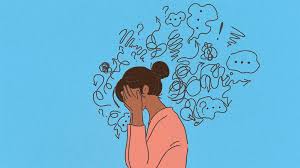 Surveys
Beginning Survey link

Raffle entry ticket 
Raffle ticket link